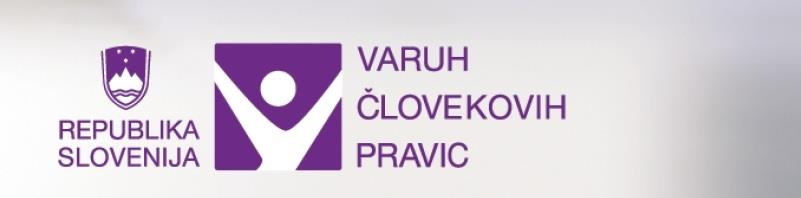 VARUH ČLOVEKOVIH PRAVIC
Aljaž Starc, Blagoja Antonovski
Prof. Vanesa Frančeškin
O varuhu človekovih pravic
O varuhu
Krije temeljne, politične ter socialne pravice

Kdaj naj stopimo v kontakt z varuhom?
Ko si mnenja, da je nek nosilec javnih pooblastil, državni ali lokalni organ kršil tvoje (človekove) pravice
Preden se obrnemo na varuha:
Se pritožimo na organ ki nam krši pravico
Se pritožimo na nadzorovalni organ organa, ki nam krši pravico
Uporabimo vsa druga možna pravna sredstva
Kaj lahko varuh naredi ?
Opozori organ, ki krši pravice
Predlaga povrnitev škode
V vašem imenu ter vašim pooblastilom vloži zahtevo za oceno ustavnosti in zakonitosti predpisov
posreduje ustavno pritožbo
Predlaga vladi ali parlamentu spremembe zakonov ali drugih predpisov
Kaj varuh ne more narediti?
Neposredno rešiti problema samega
Direktno odpraviti kršitve namesto organa, ki je kršil
Posredovati ko pravice krši zasebno podjetje
V tem primeru lahko izvaja pritisk na državne organe, ki nadzorujejo delo zasebnega podjetja
Kako do varuha?
Po pošti		DUNAJSKA 56, 1109 LJUBLJANA
Po elektronski pošti	info@varuh-rs.si
Po telefonu		080 15 30
Več info		http://www.varuh-rs.si
Trenutna varuhinja človekovih pravic
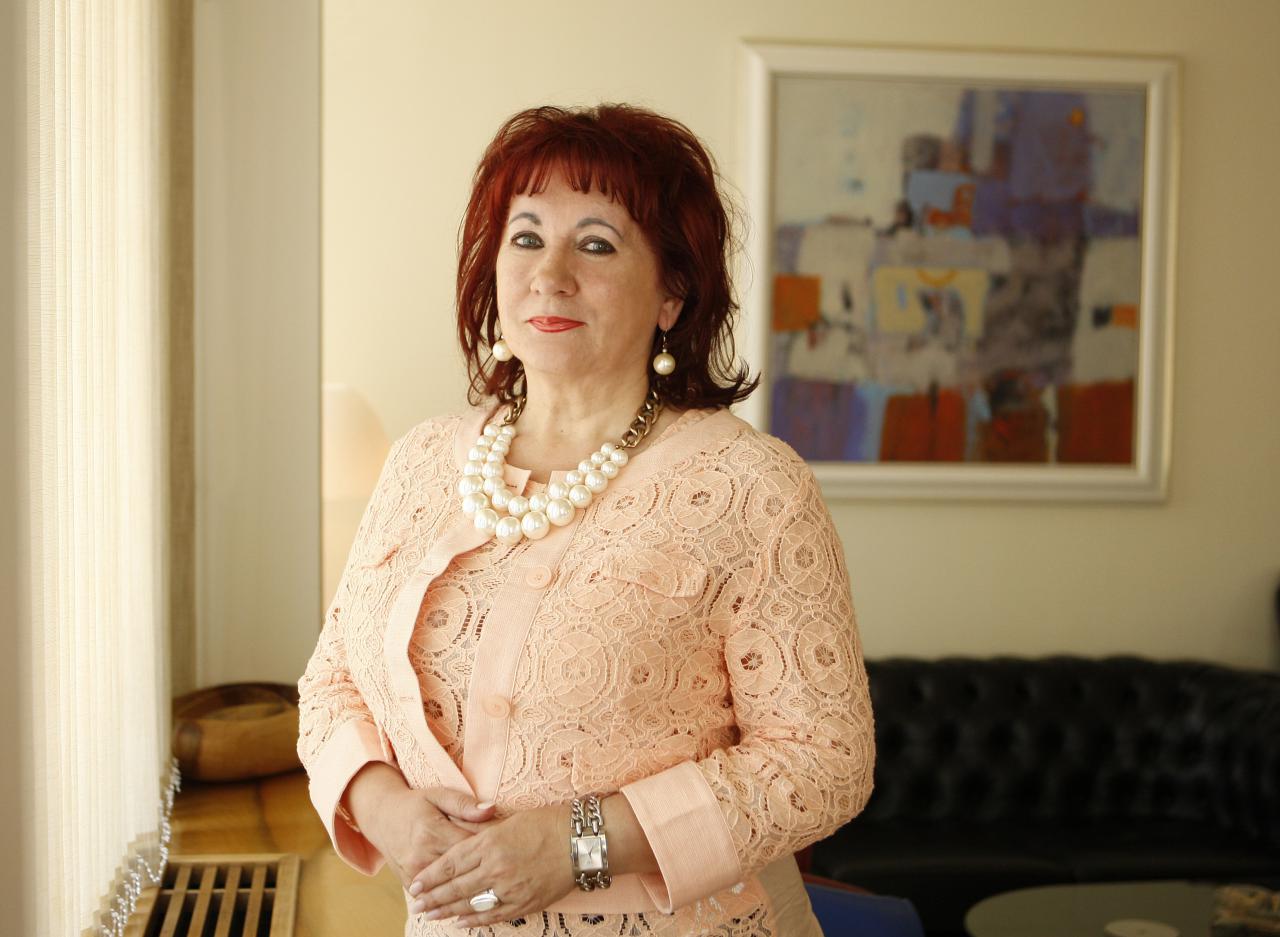 Trenutna varuhinja človekovih pravic v RS je Vlasta Nussdorfer
Rojena 7. oktober 1954 v Batah pri Novi Gorici (google maps)
Izvoljena za varuhinjo človekovih pravic 1. februarja 2013
Napisala tudi devet knjig
V okviru spletnega portala IUS INFO je bila v letih 2006-2012 izbrana med deset najvplivnejših pravnikov v Republiki Sloveniji
V evropskem letu prostovoljstva je bila ambasadorka prostovoljstva v Republiki Sloveniji
V letu 2012 pa tudi ambasadorka aktivnega staranja in medgeneracijske solidarnosti
Diplomirala je na Pravni fakulteti v Ljubljani (po le treh letih in enajstih mesecih) ter nato opravila pravosodni izpit
„Vrste človekovih pravic“
Temeljne pravice – pravna država
Govori se od 18. stoletja naprej
Razsvetljenstvo, meščanske revolucije
Osnovne pravice
Pravica do svobode – do govora, mišljenja, gibanja, 
Pravica do življenja – nihče ga ne sme ogrožati
Pravica do lastnine – temelj človekove samoohranitve
Politične pravice – demokratična država
Volilna pravica 
Aktivna – lahko voliš predstavnike oblasti
splošna: z starostno omejitvijo
enaka: vsem natanko en glas
Pasivna – lahko si izvoljen
Pravica do zbiranja
Združenje ali zbiranje
npr: politične stranke, interesne skupine
Enakost pred zakonom
Spoštovanje vseh ter priznavanje vsem enakih pravic
Pravica do izražanja
Enake možnosti izražanja interesov
Enake možnosti uveljavljanja interesov
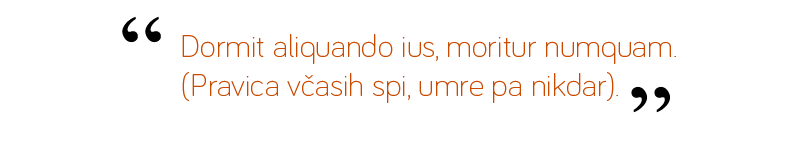 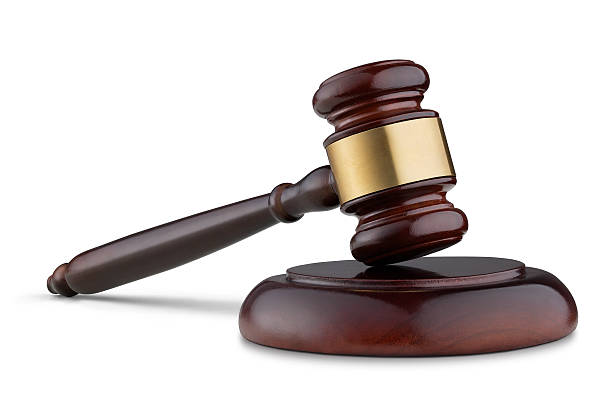 „Vrste človekovih pravic“
Socialne pravice – socialna država
Pravica do:
Dela in pravičnih, varnih ter zdravih delovnih razmer
Poštenega plačila
Kolektivnih pogajanj vključno s stavko
Socialne varnosti ter zdravniške pomoči
Uporabe storitev socialnih služb
Narekujejo državi kaj naj stori, da lahko državljan uporablja te pravice
Reče se, da so moderne države tudi socialne države
Posredno vplivajo na uveljavljanja prvih dveh sklopov pravic
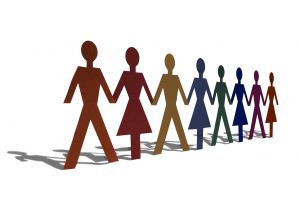 Prejšnji varuhi človekovih pravic:
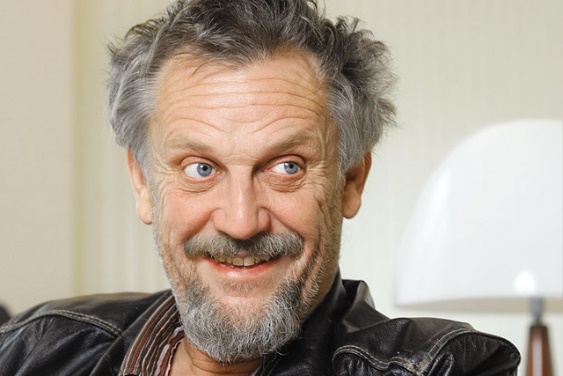 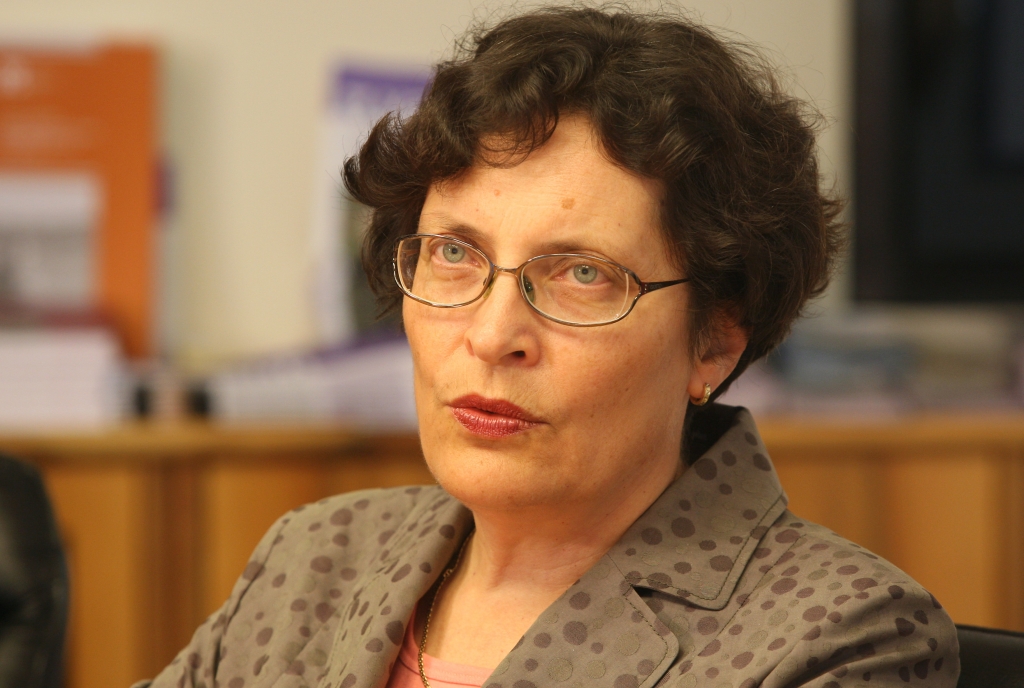 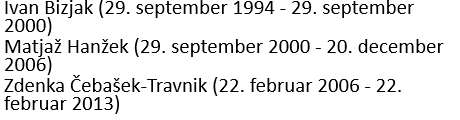 „WHO“ – World Health Organisation
SZO ali Svetovna zdravstvena organizacija (si)
Specializirana agencija Združenih narodov s sedežem v Ženevi
Delo:
Izvaja zdravstvene raziskave 
Postavlja norme in standarde 
Oblikuje na dokazih temelječe politike 
Vodi statistiko o številnih boleznih 
Bori se proti podhranjenosti 
Ukvarja se z reševanjem zdravstvenih problemov 
Itd …
Številni strokovnjaki SZO iz več kot 150 različnih držav
Aktivni v 147 državah sveta
Namen je pomagati vsem na svetu za čim boljše zdravje
Od 9. novembra 2006 dalje vodi organizacijo Margareth Chan.
Republika Slovenija je članica SZO od leta 1993 dalje.
SZO ima pisarno v Sloveniji, njen vodja pisarne je Marijan Ivanuša.
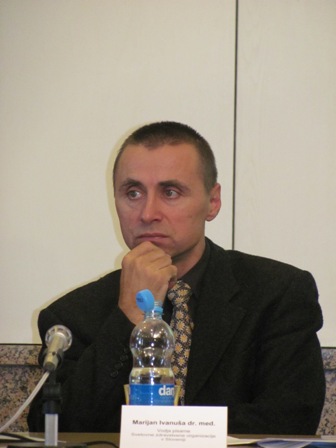 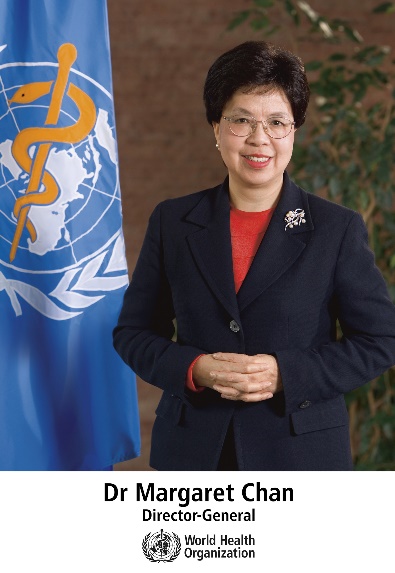 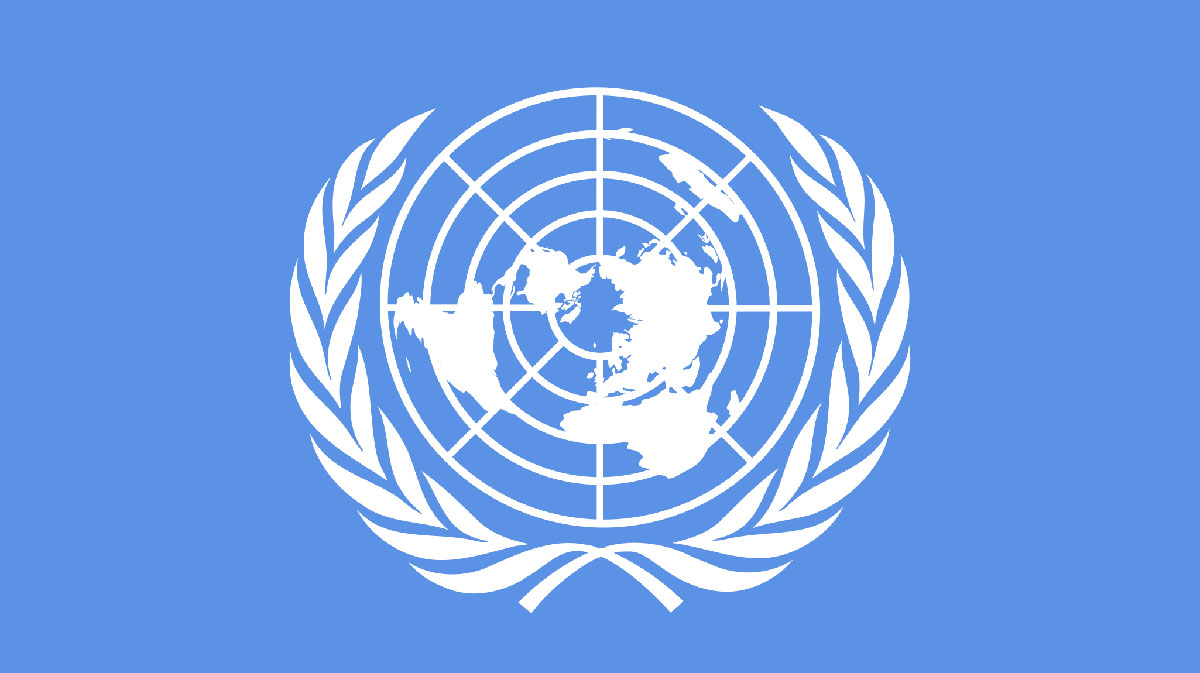 Organizacija Združenih Narodov
Organizacija združenih narodov (s kratico OZN ali ZN)
je mednarodna organizacija, ki je nastala leta 1945.
Ustanovilo jo je 51 držav, ki so se po drugi svetovni vojni zavezale k ohranjanju :
mednarodnega miru in varnosti,
razvoju prijateljskih odnosov med narodi 
spodbujanju družbenega napredka,boljšega življenjskega standarda in človekovih pravic.
Državam, ki kršijo pravilnik lahko posredno:
Prepreči tehnično in gospodarsko pomoč
Odtegne posojila
Zbira informacije o kršitvah pravic
Javno opozarja na konkretne primere kršitev
Vpliva na javno mnenje o nedopustnosti kršitev
Pomembna vloga v izobraževanji in informiranju o človekovih pravicah
Rdeči križ
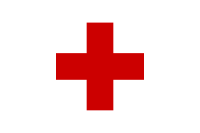 Je mednarodna organizacija
Ustanovljen 23. oktobra 1863 v Ženevi
Pobudnik je bil Jean Henri Dunant
simbol te organizacije je rdeča Davidova zvezda
V Sloveniji deluje že 150 let
Delo:
Krvodajalstvo
Darovanje organov
Humanitarna pomoč
Reševalne akcije
Prostovoljno ter plačano delo
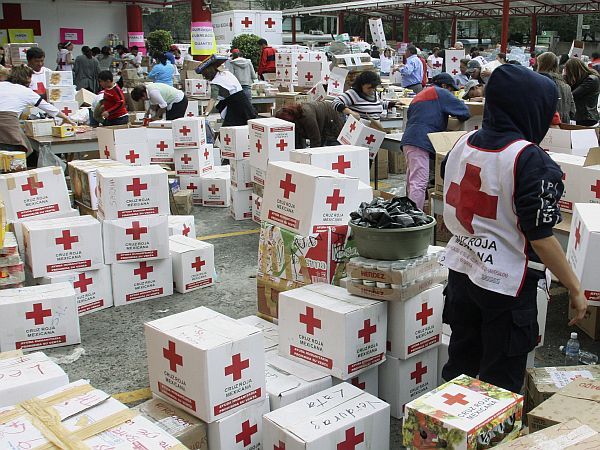 Viri
http://www.varuh-rs.si (ter razne podstrani)
https://sl.wikipedia.org/wiki/Varuh_človekovih_pravic_Republike_Slovenije
https://sl.wikipedia.org/wiki/Vlasta_Nussdorfer
https://images.google.com
http://www.varuh-rs.si/o-instituciji/vodstvo/vlasta-nussdorfer/
https://sl.wikipedia.org/wiki/Rde%C4%8Di_kri%C5%BE
http://www.rks.si/
http://www.who.int/
https://sl.wikipedia.org/wiki/Svetovna_zdravstvena_organizacija